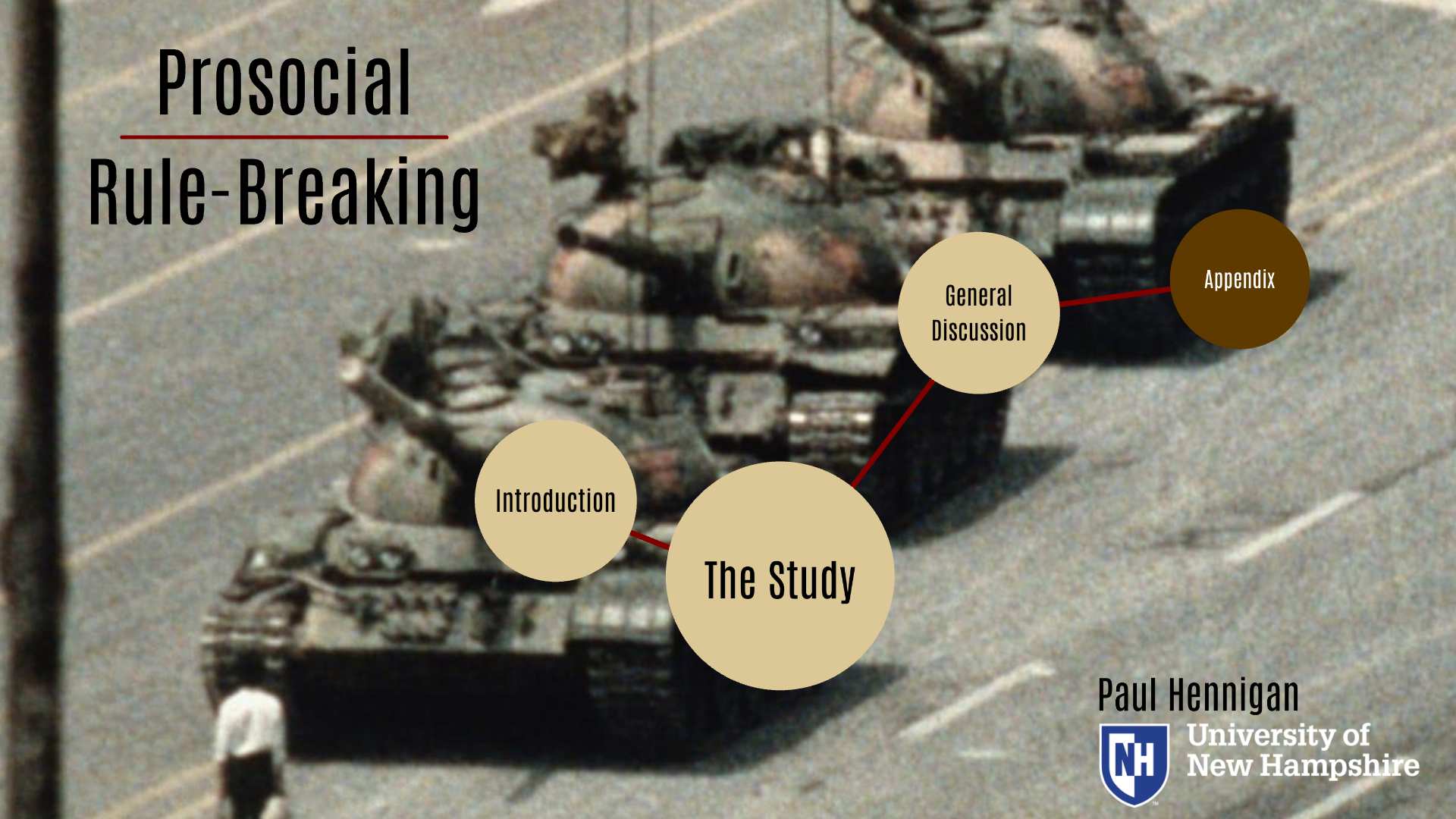 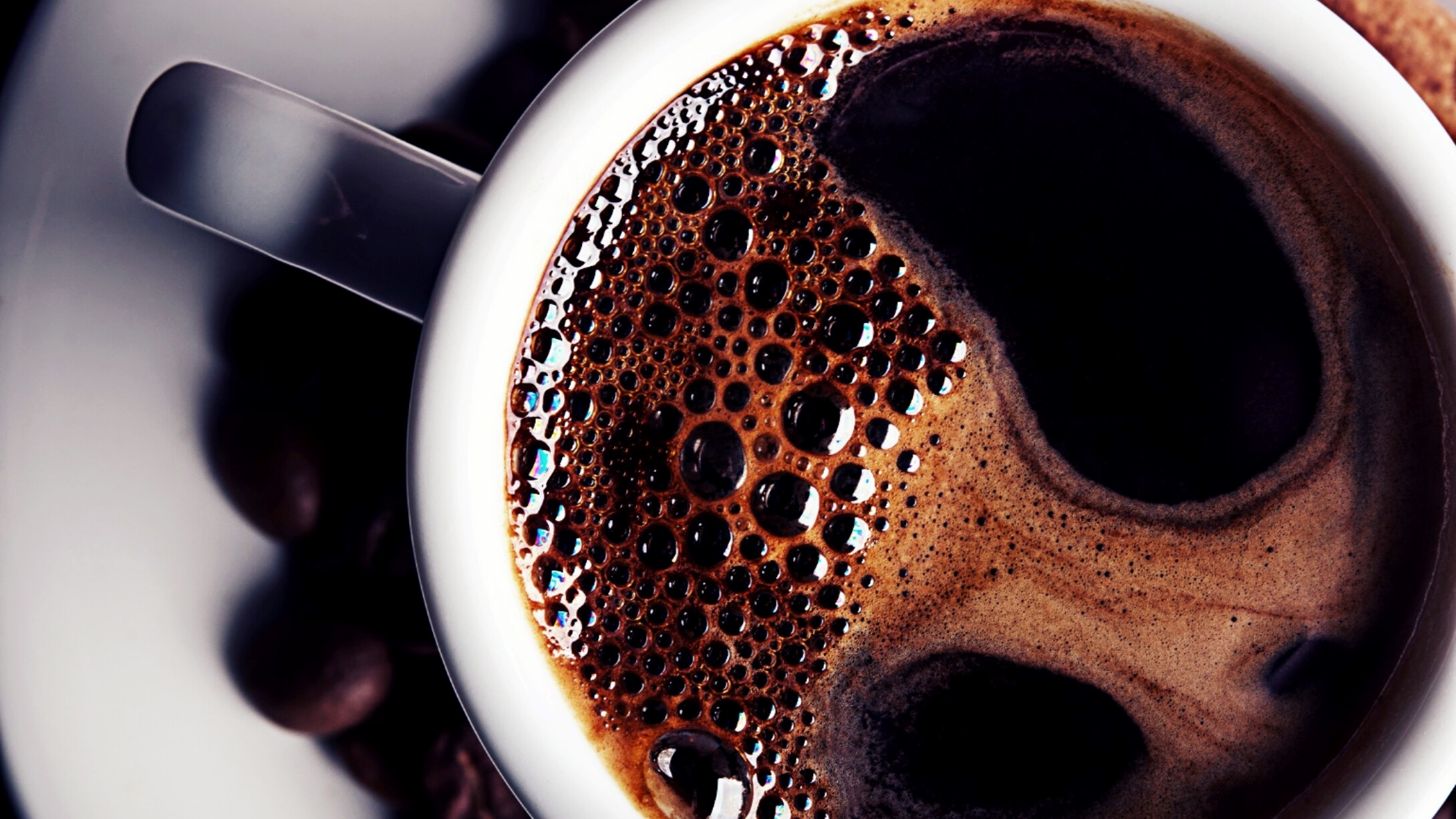 Title Lorem Ipsum
Sit Dolor Amet
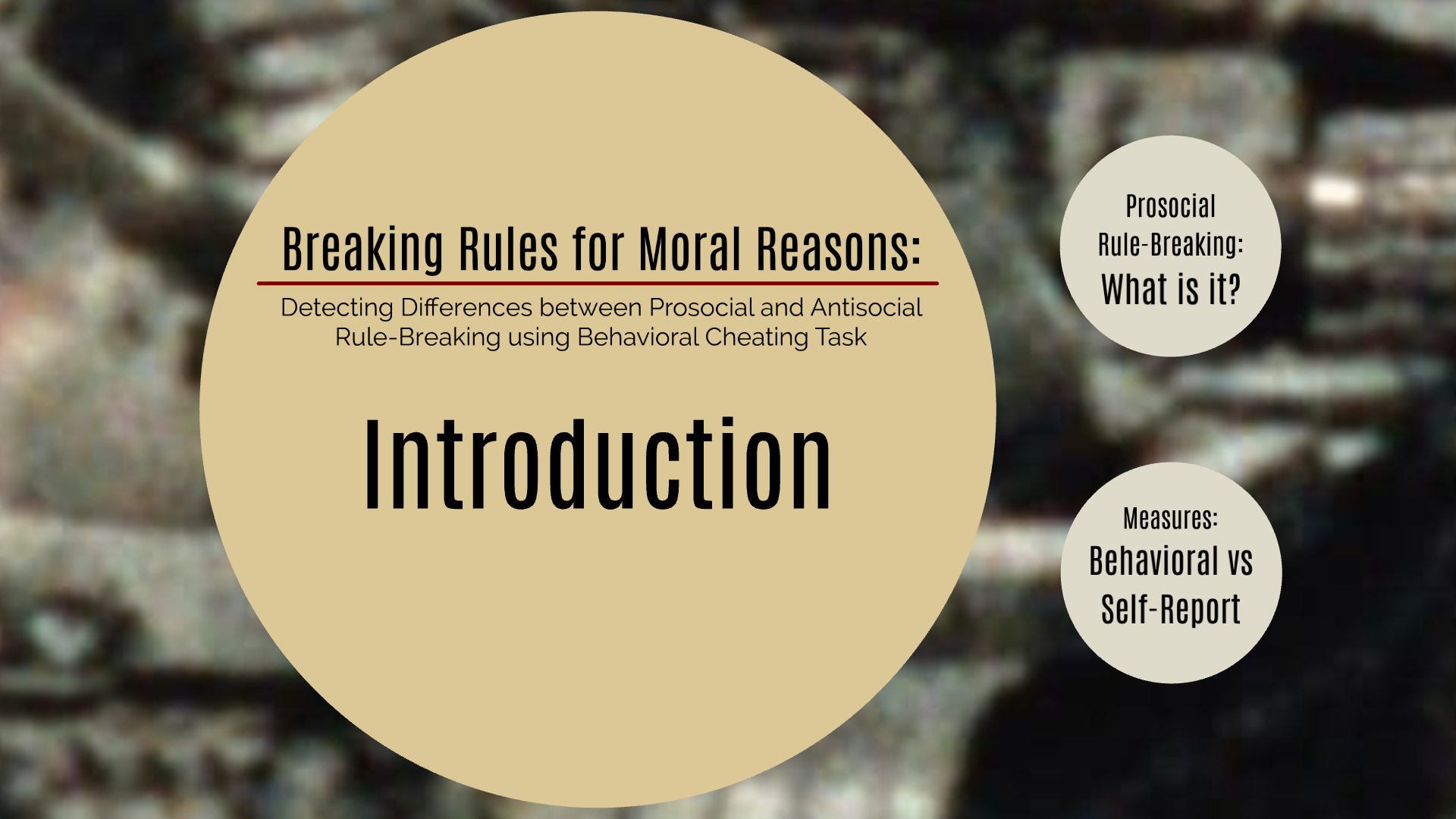 Title Lorem Ipsum
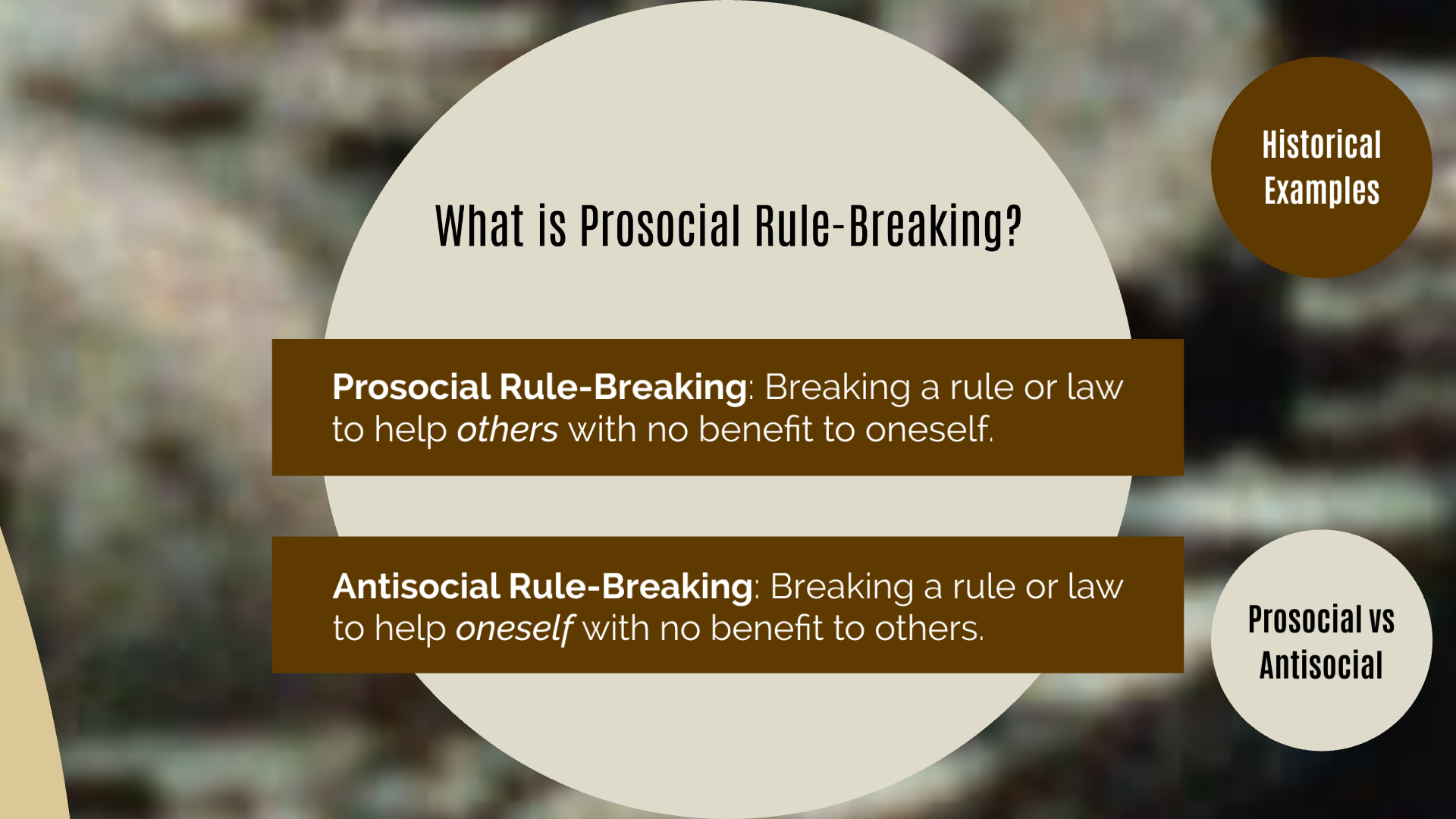 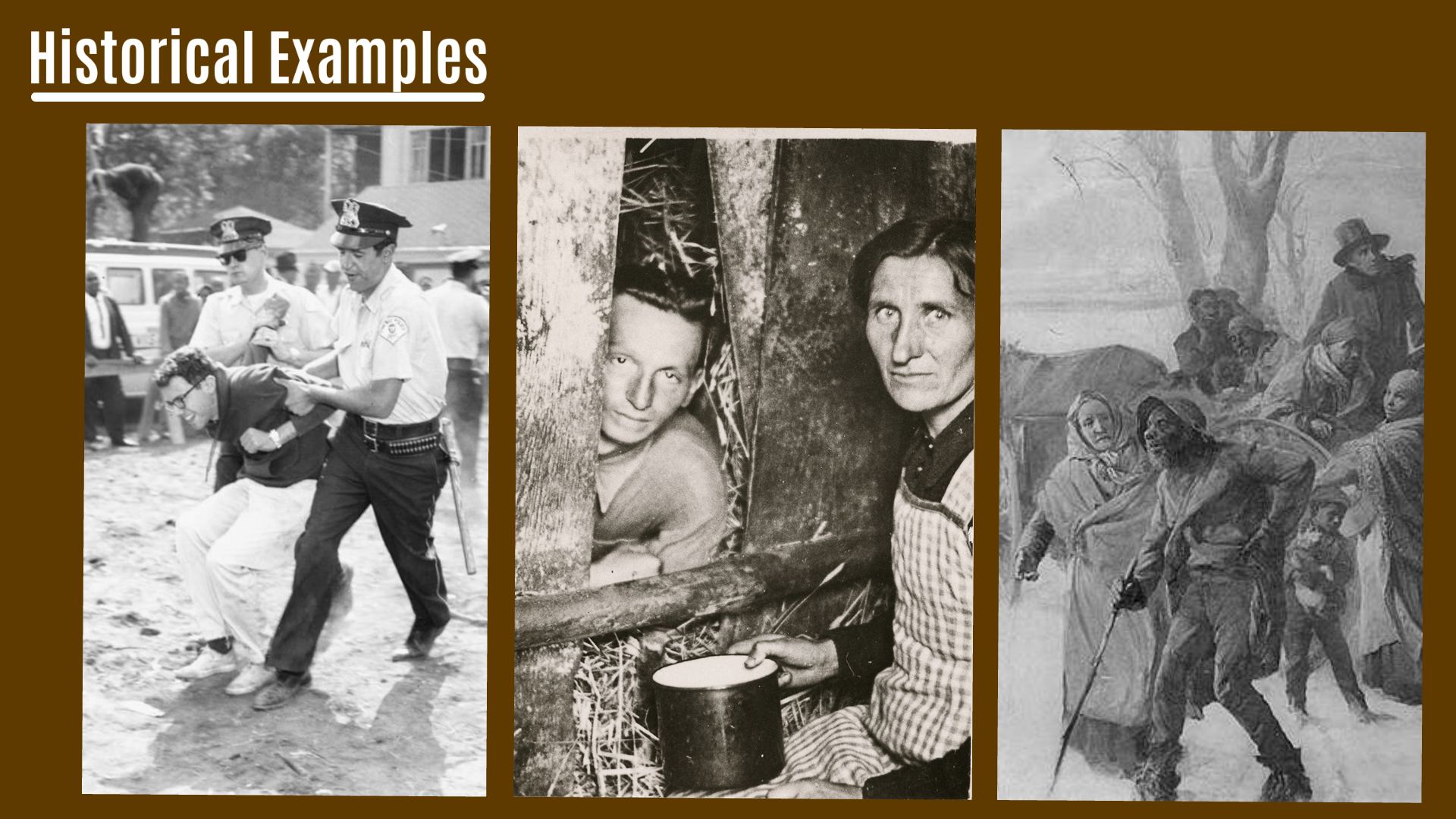 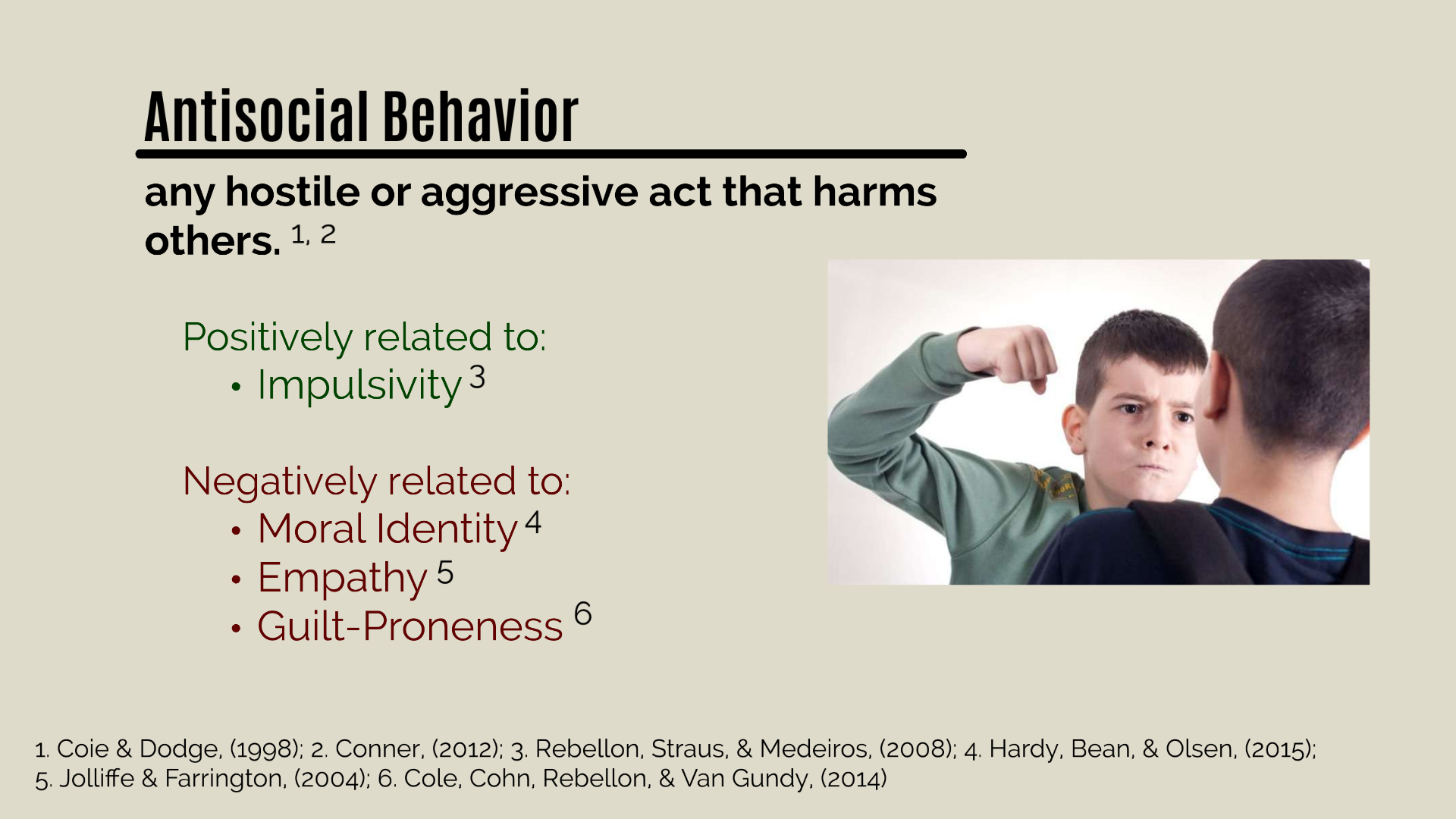 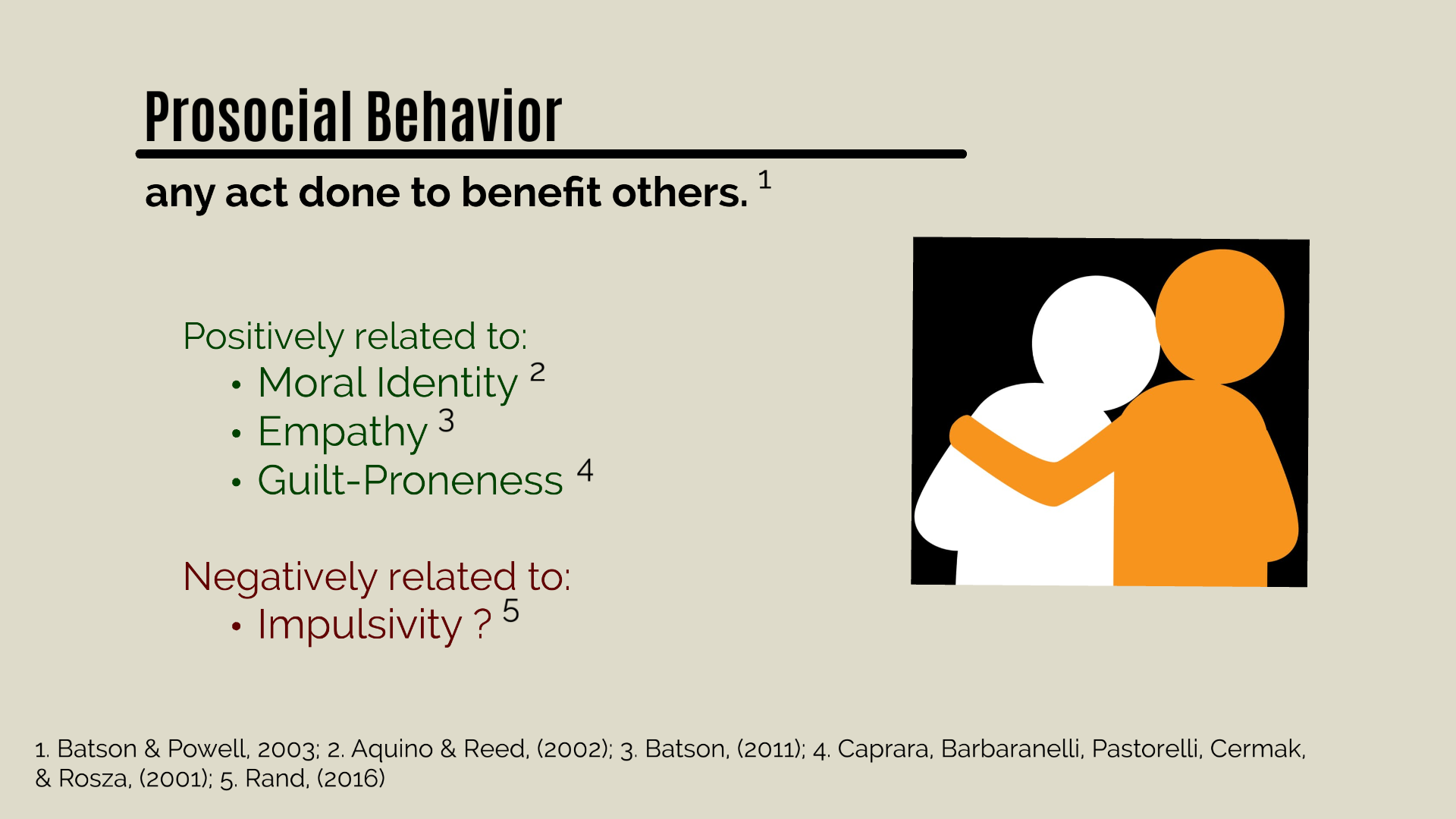 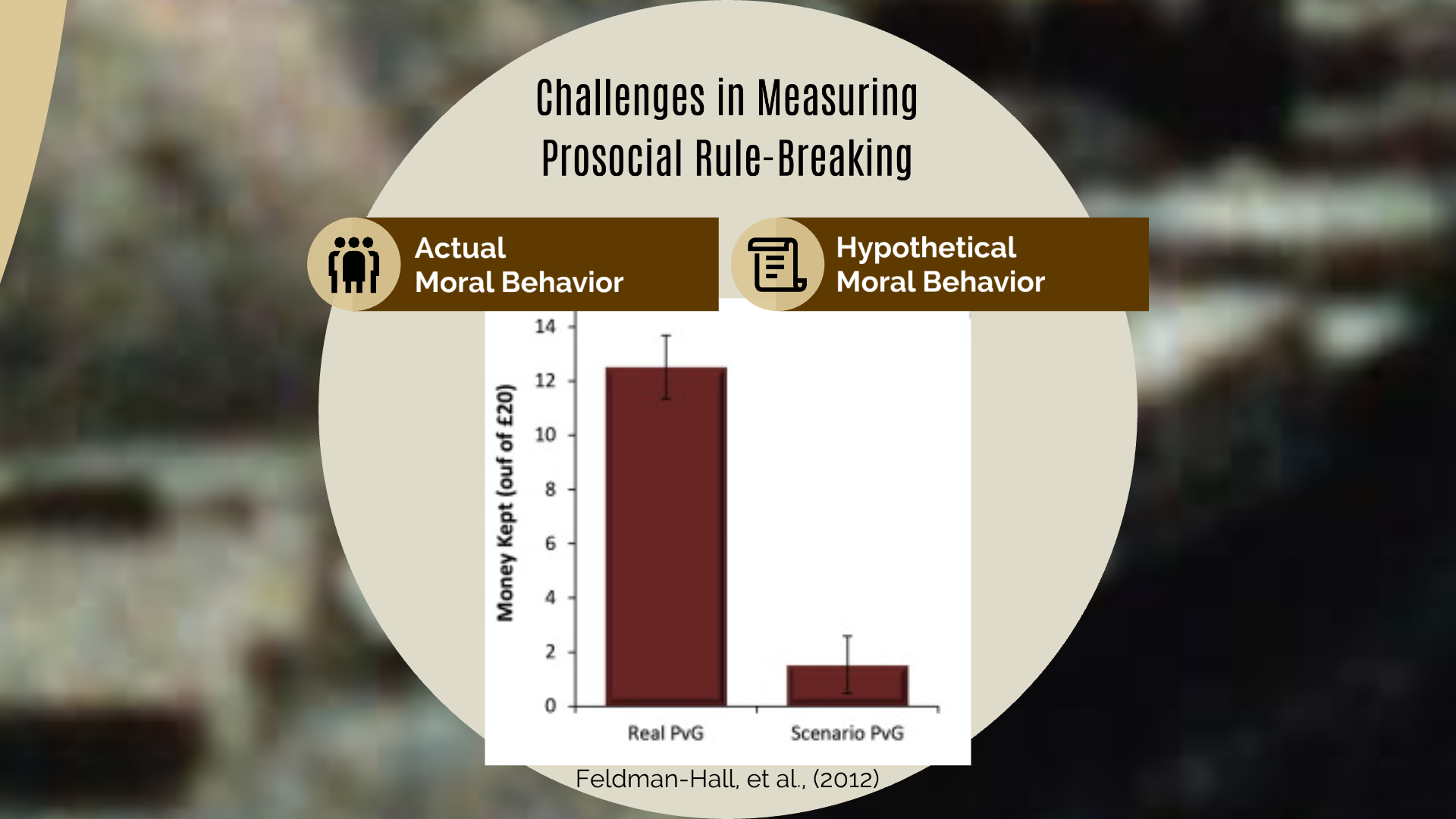 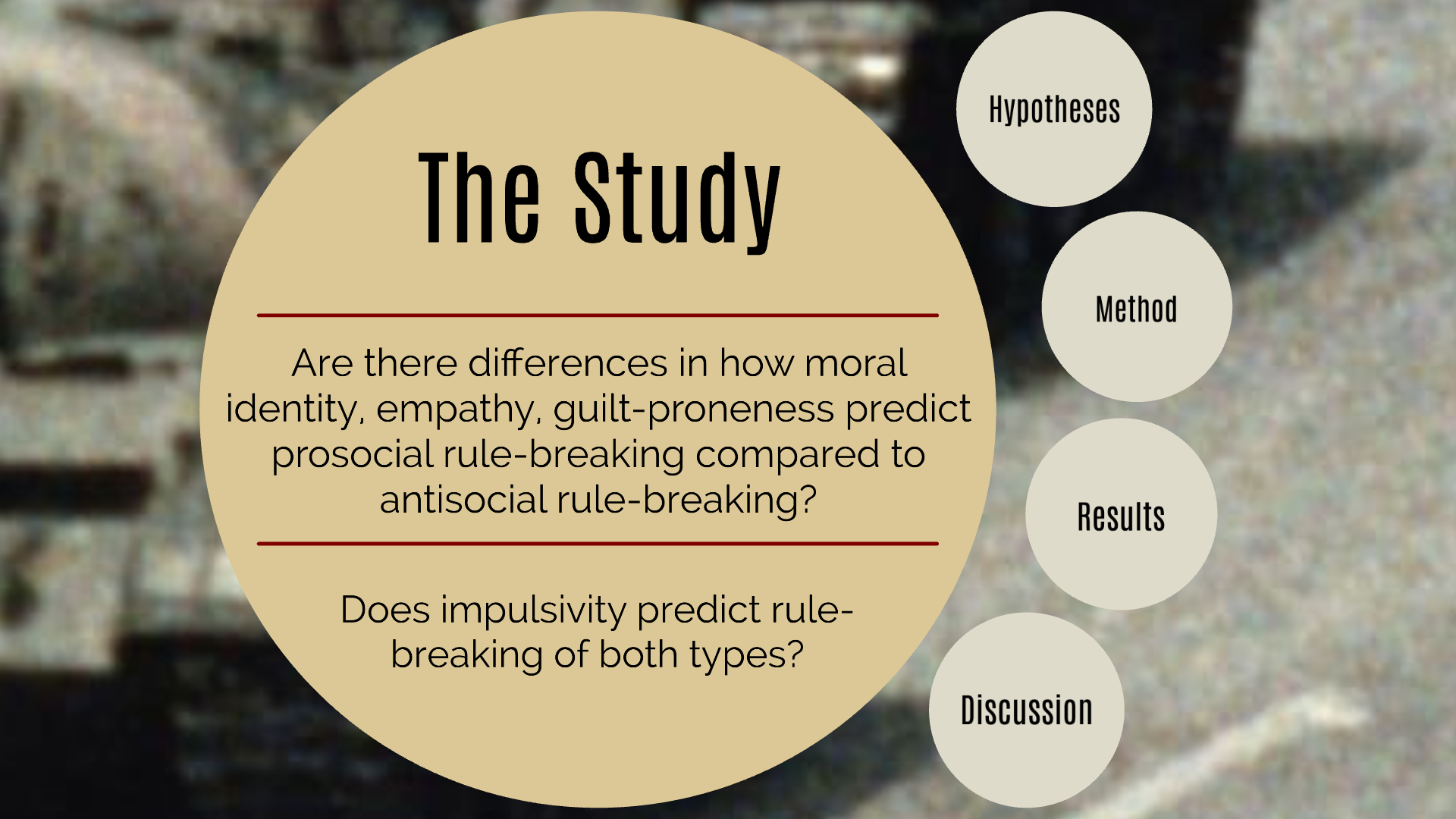 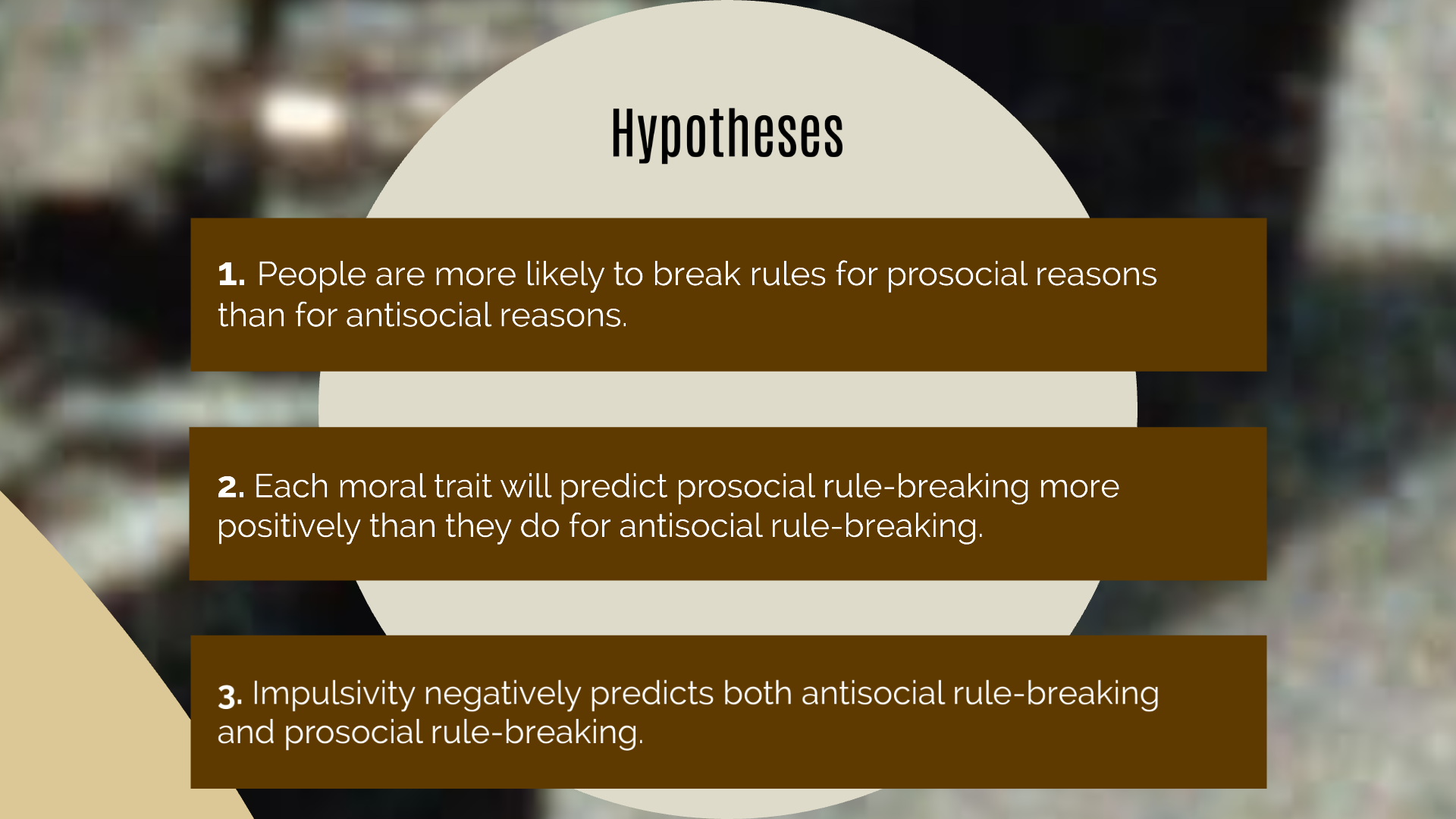 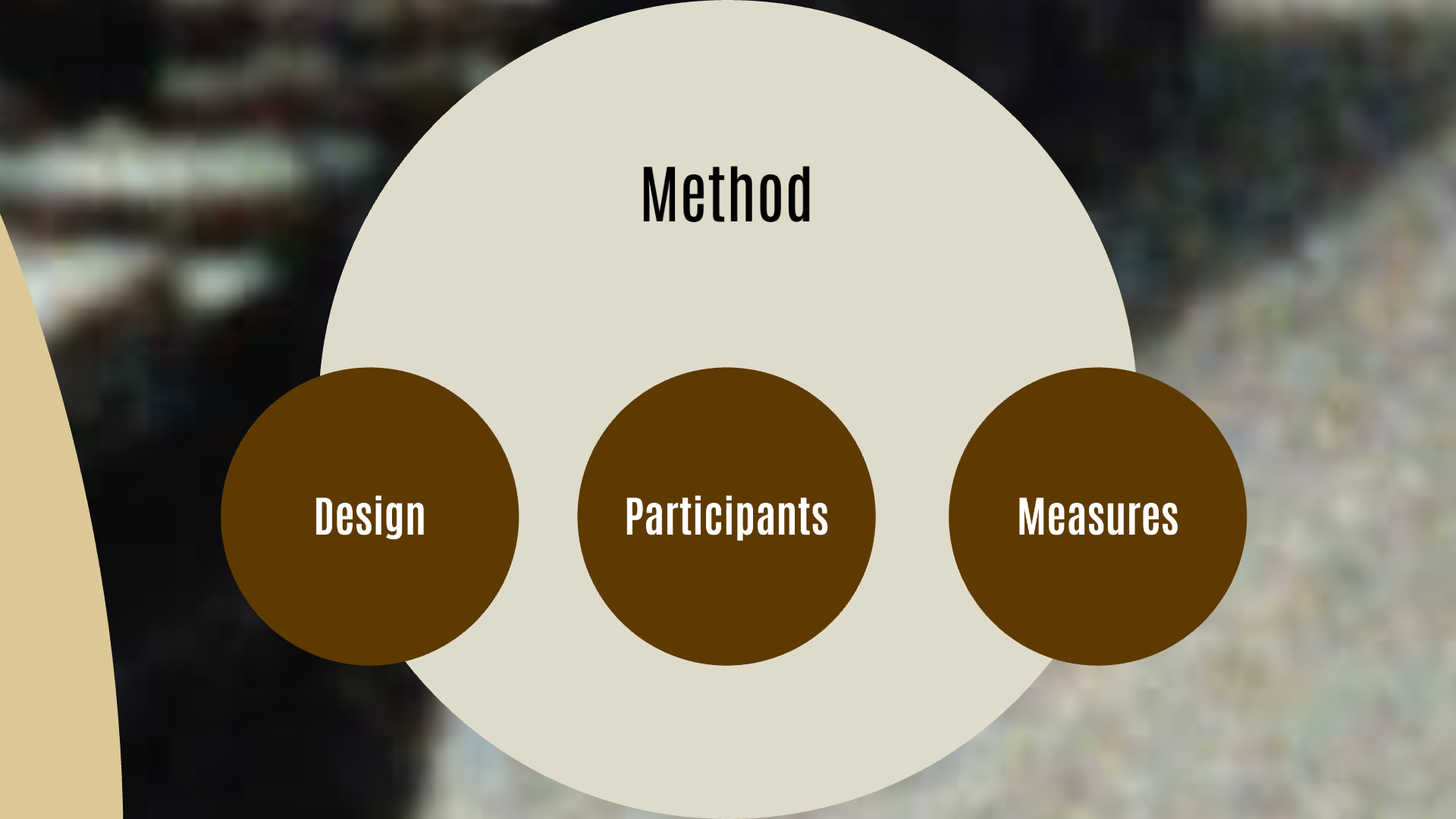 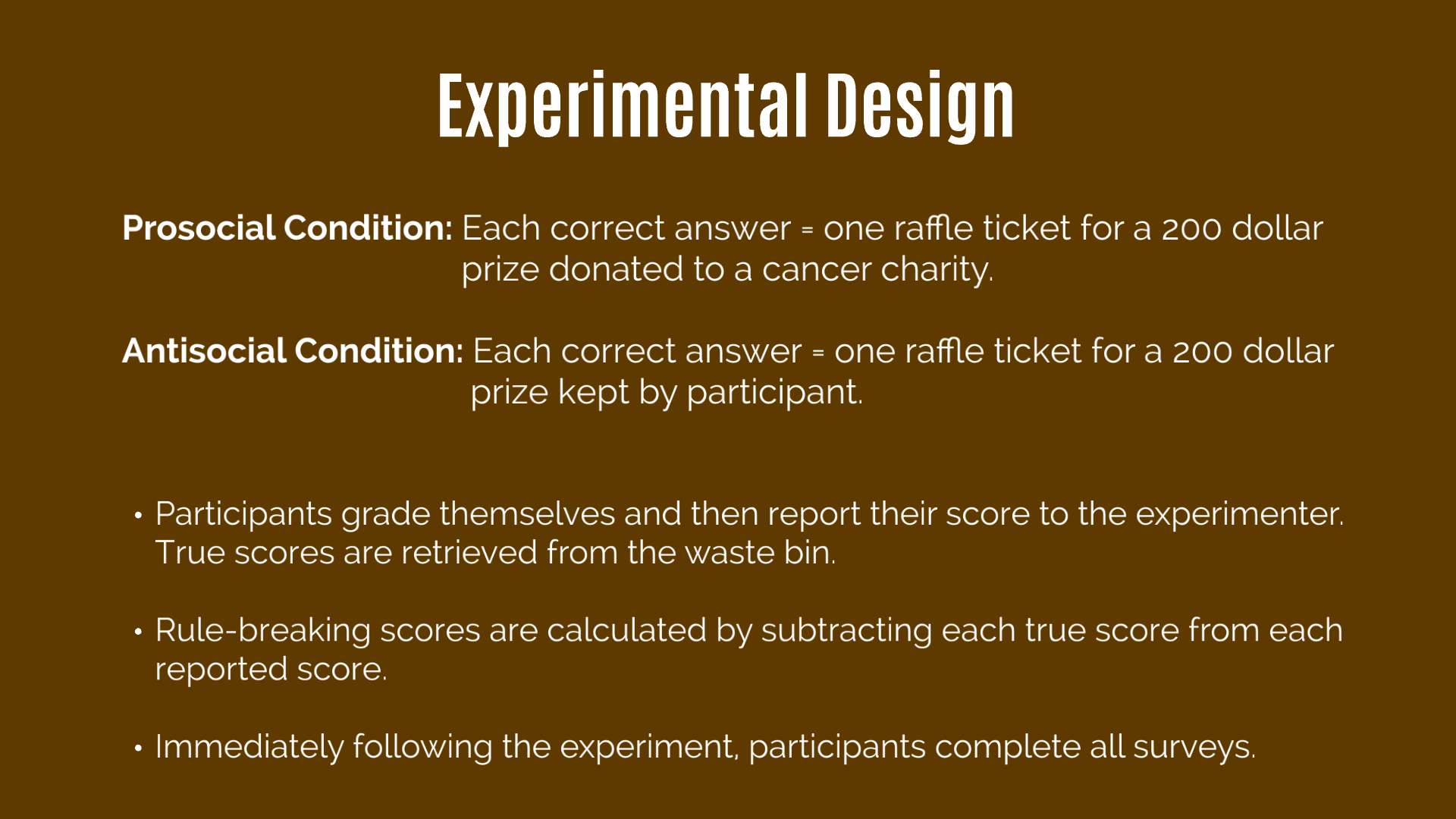 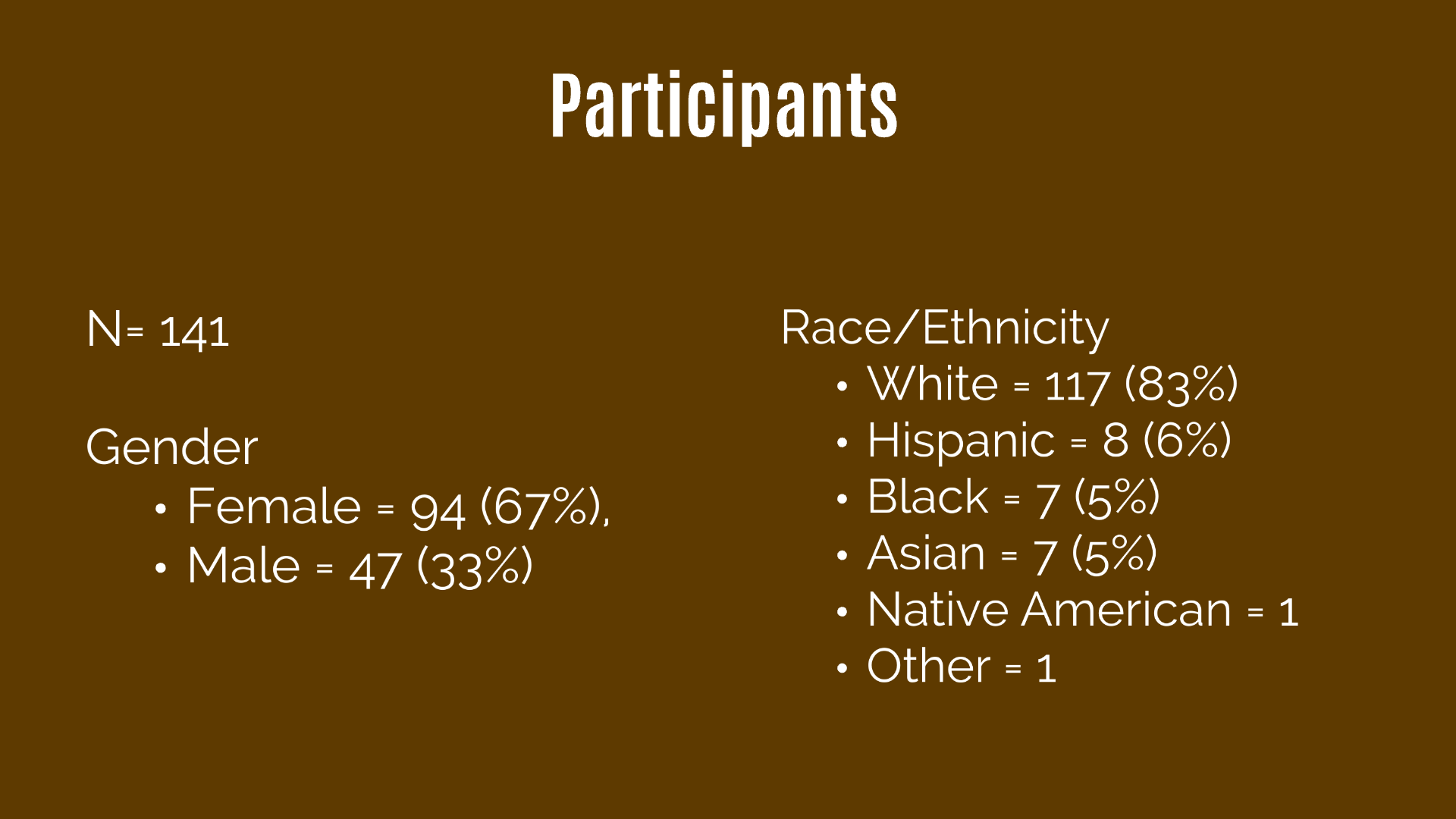 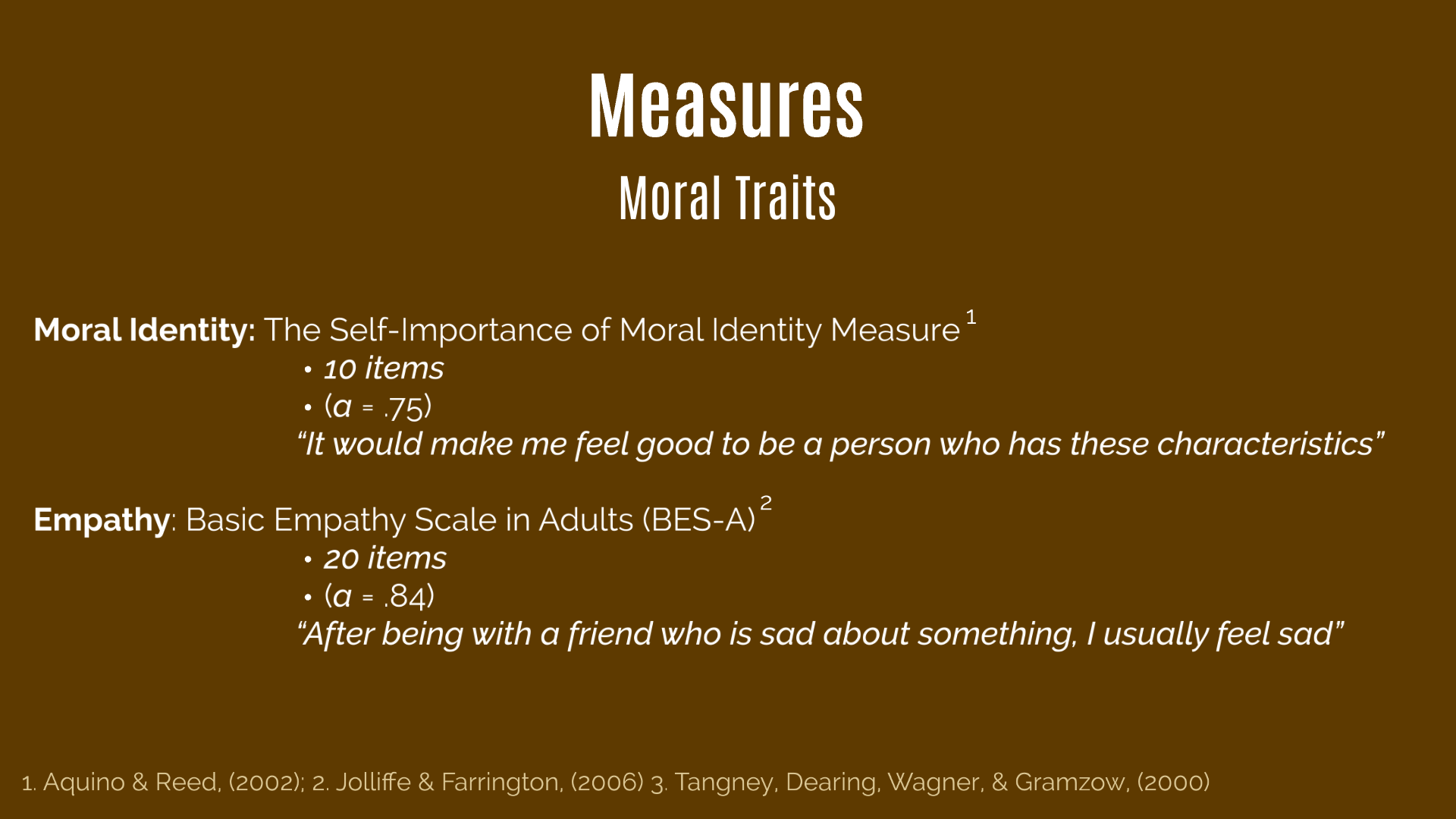 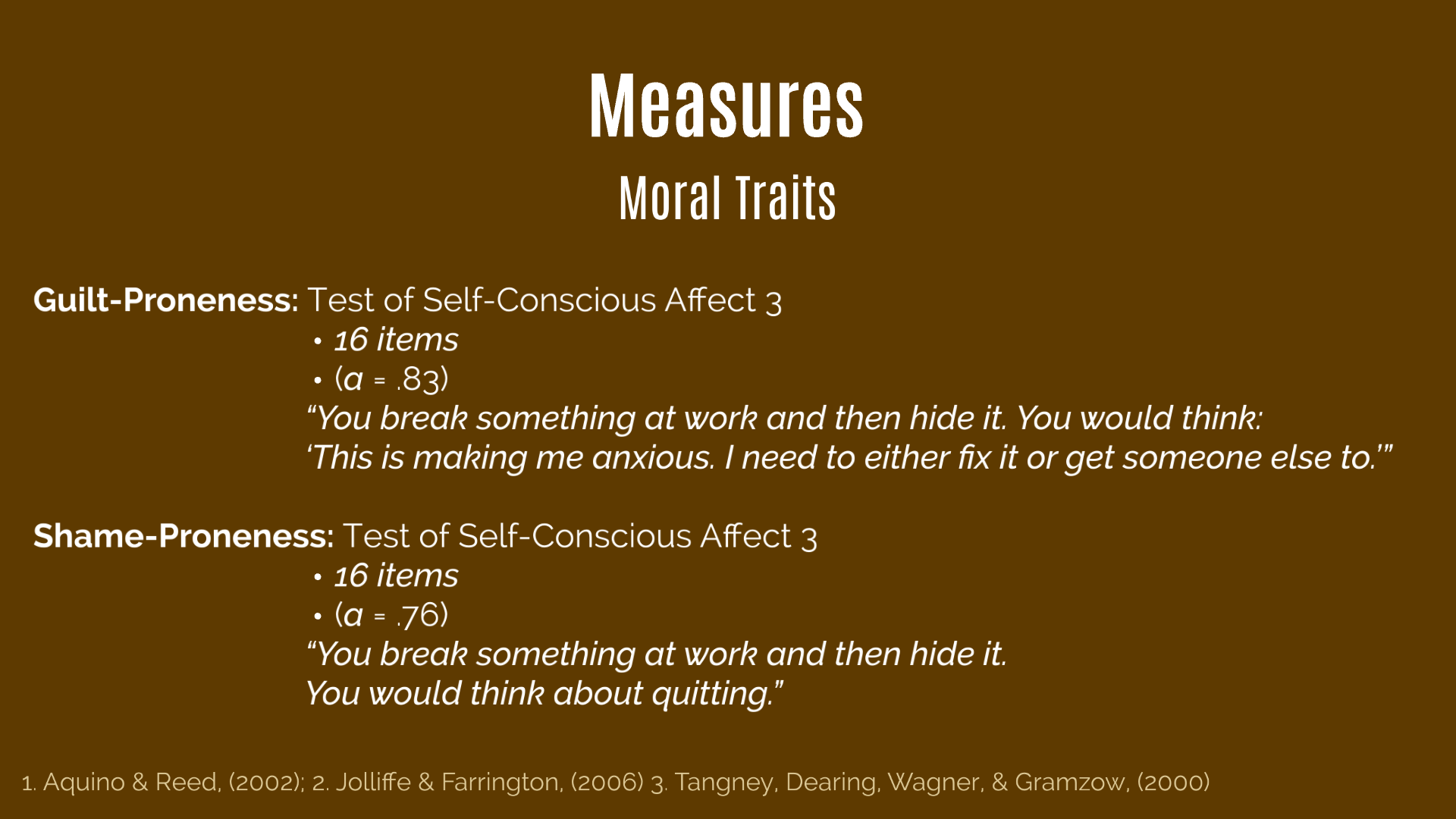 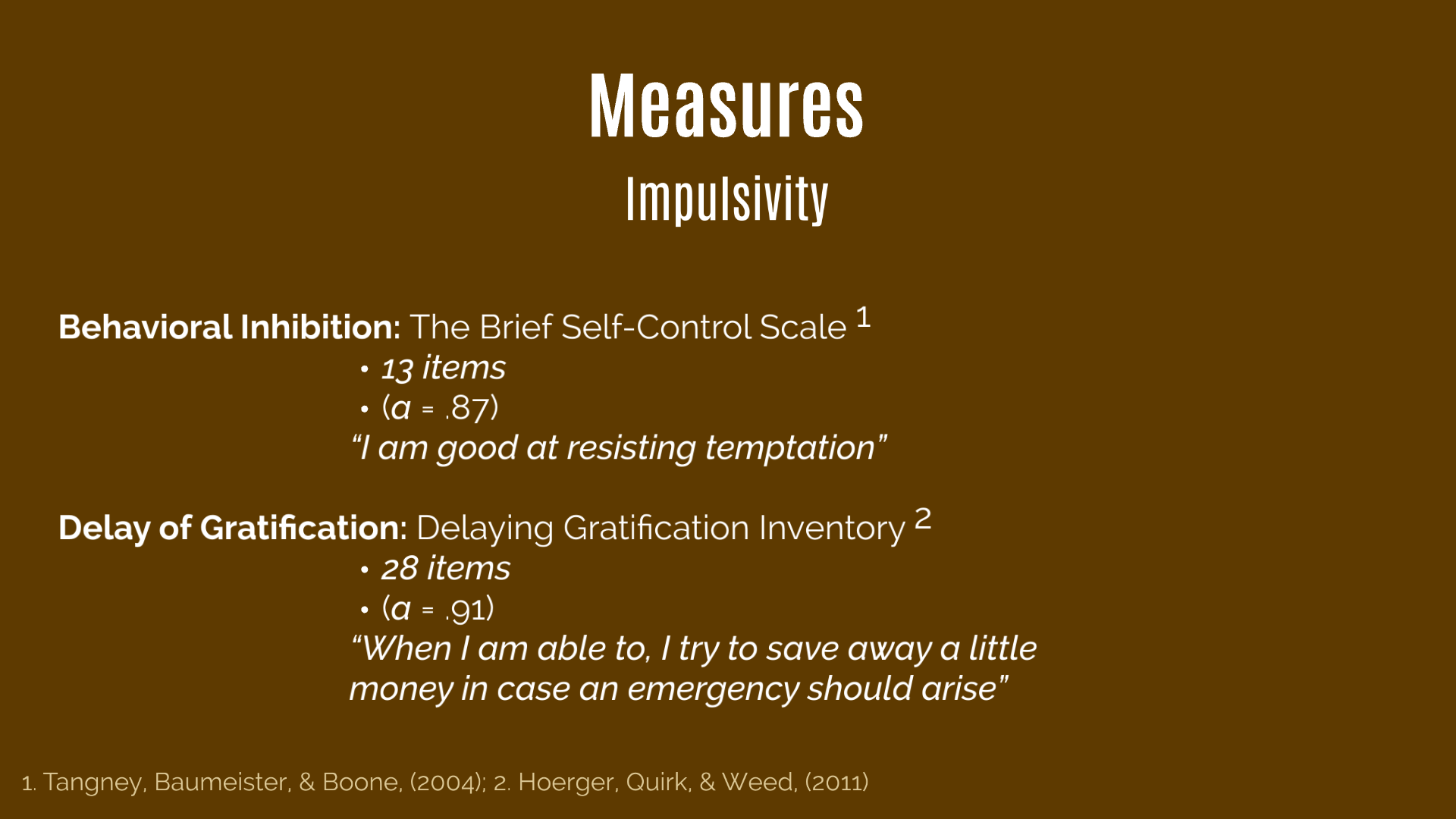 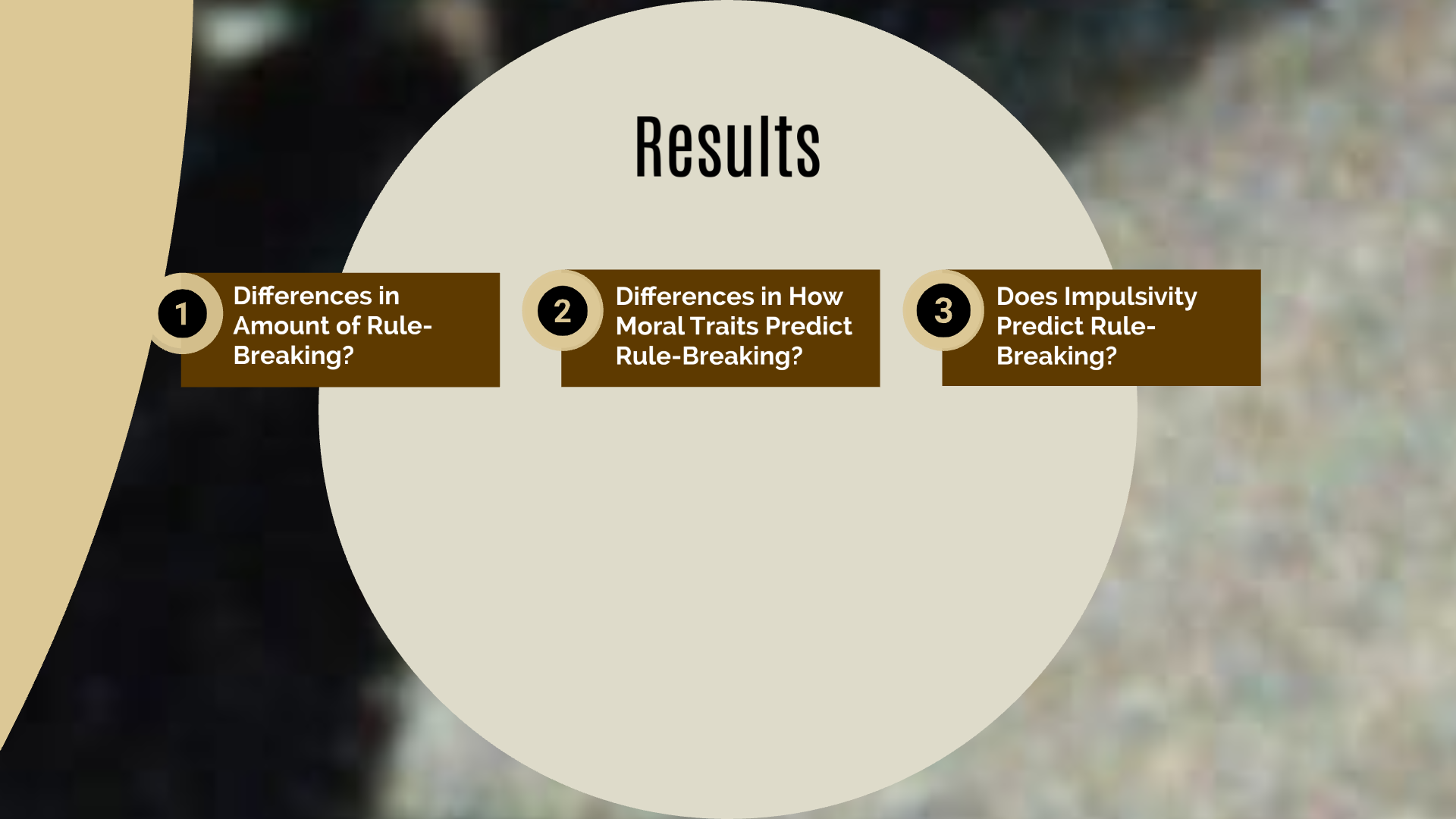 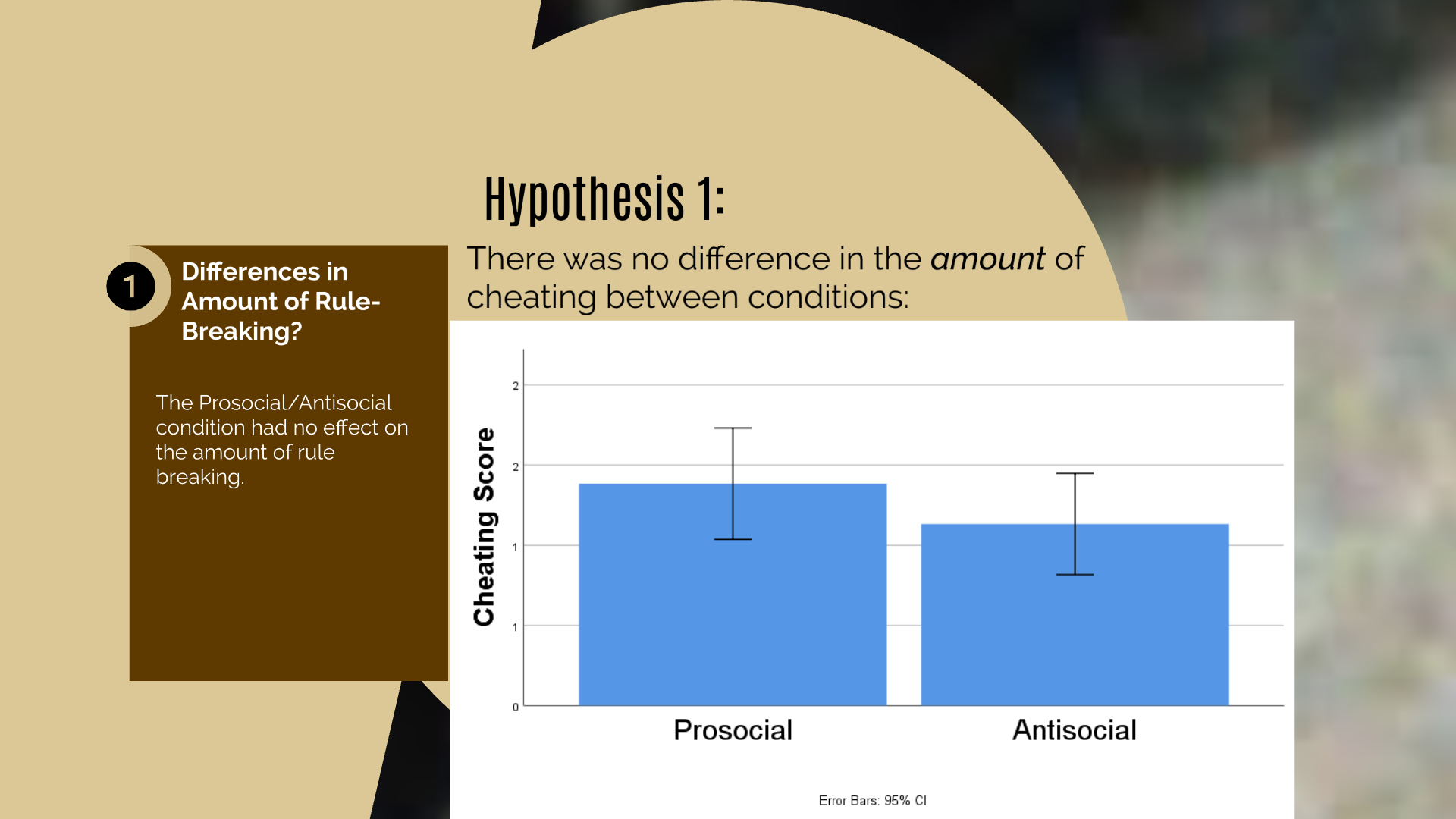 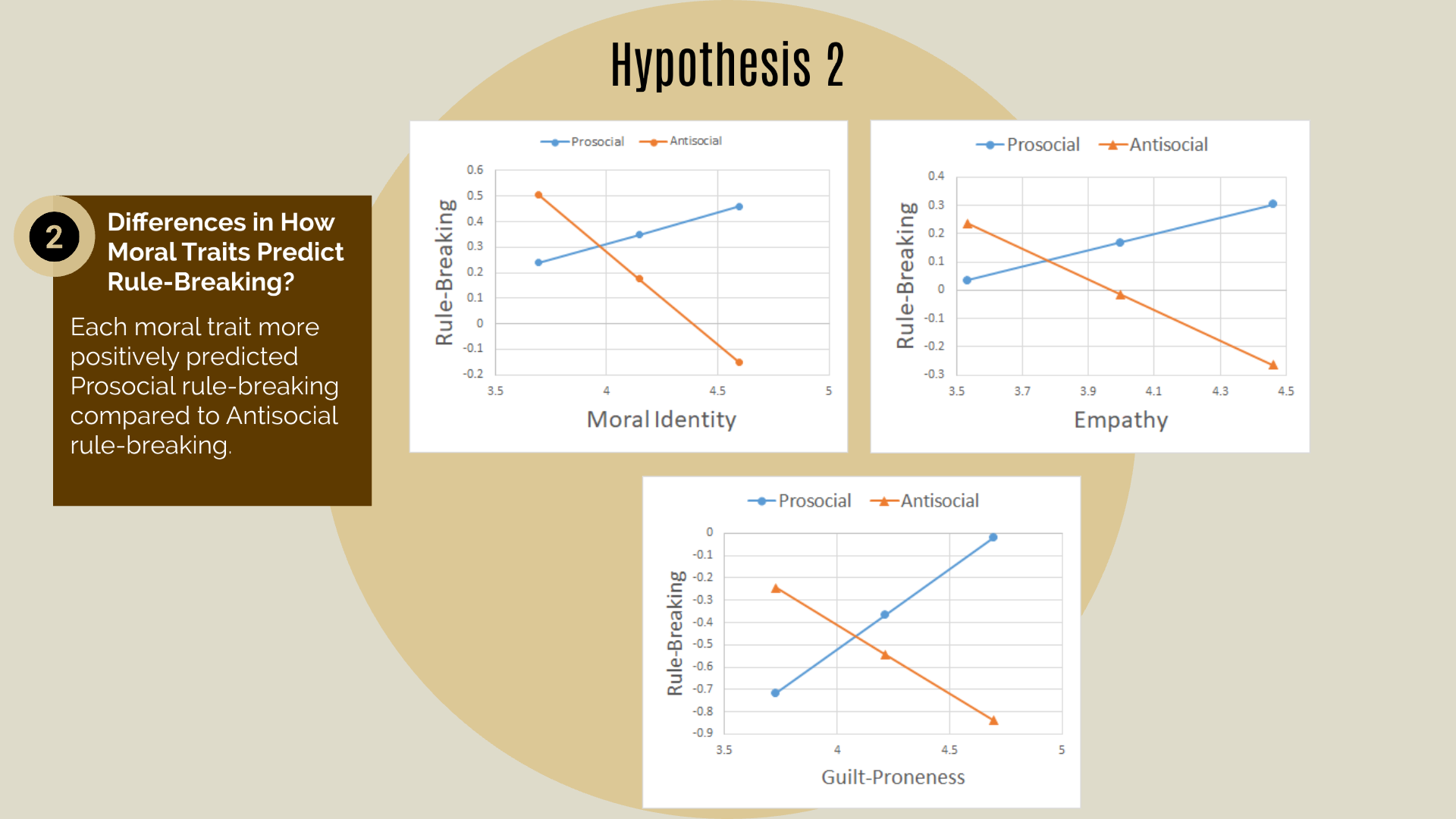 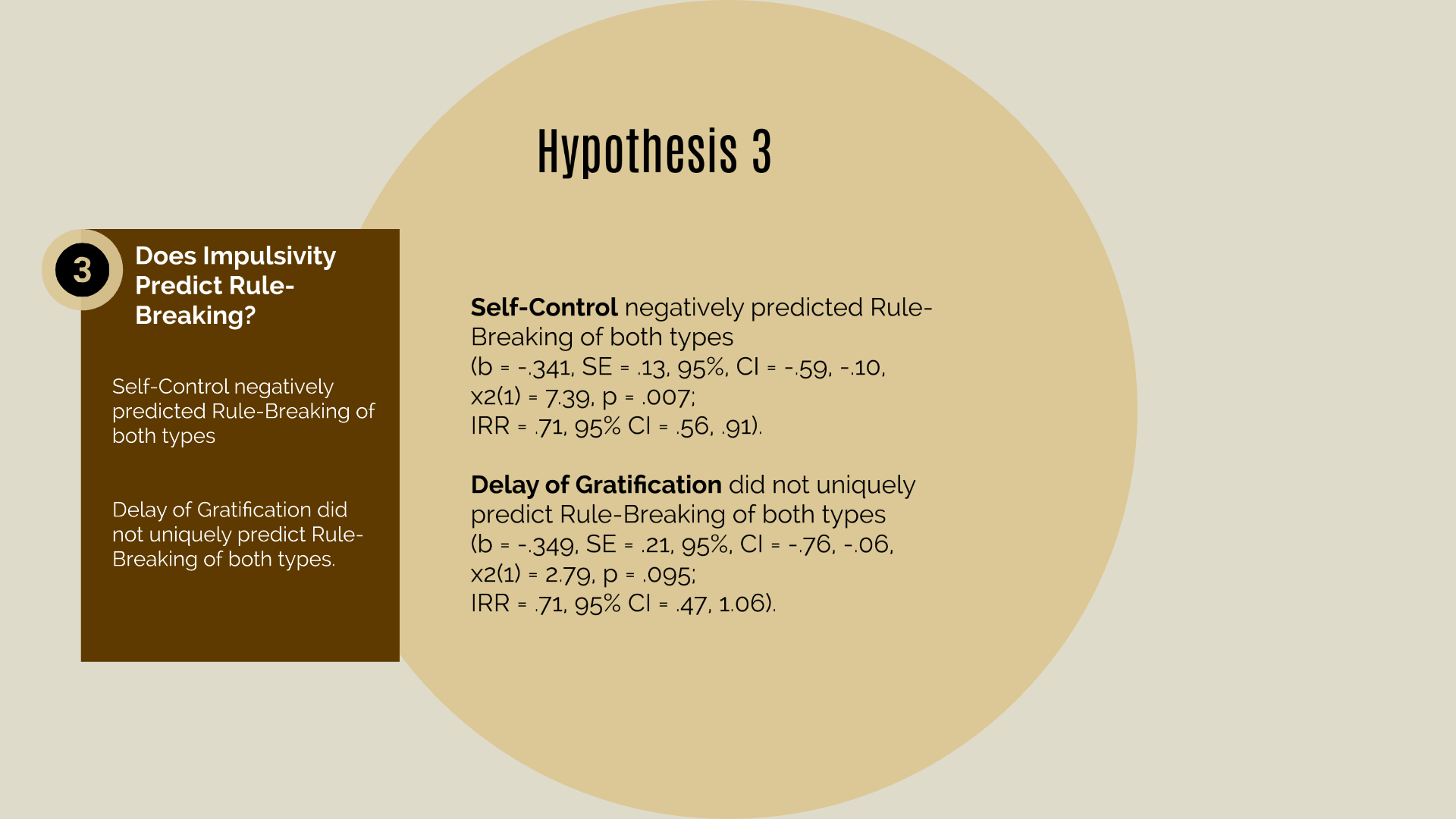 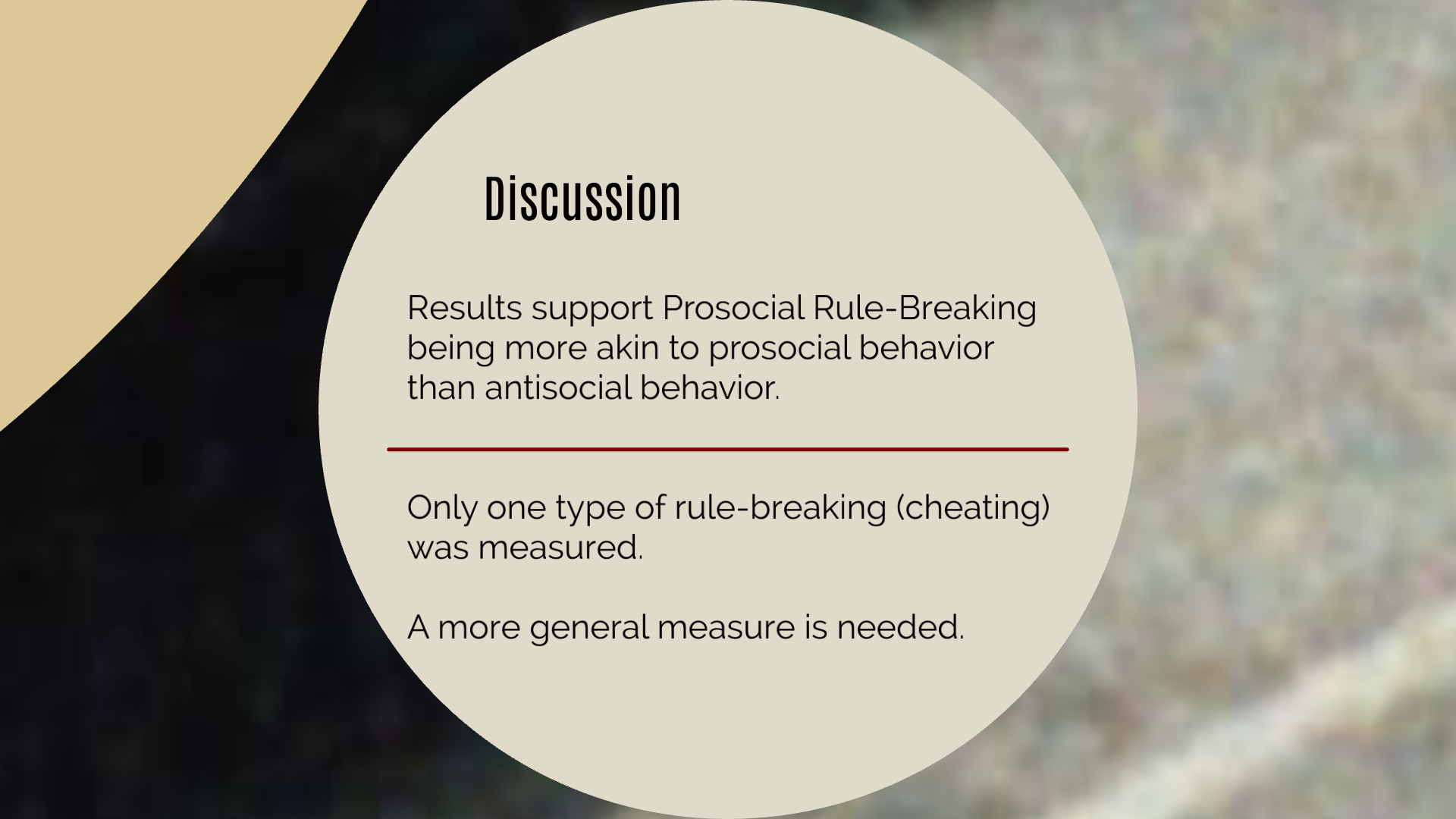 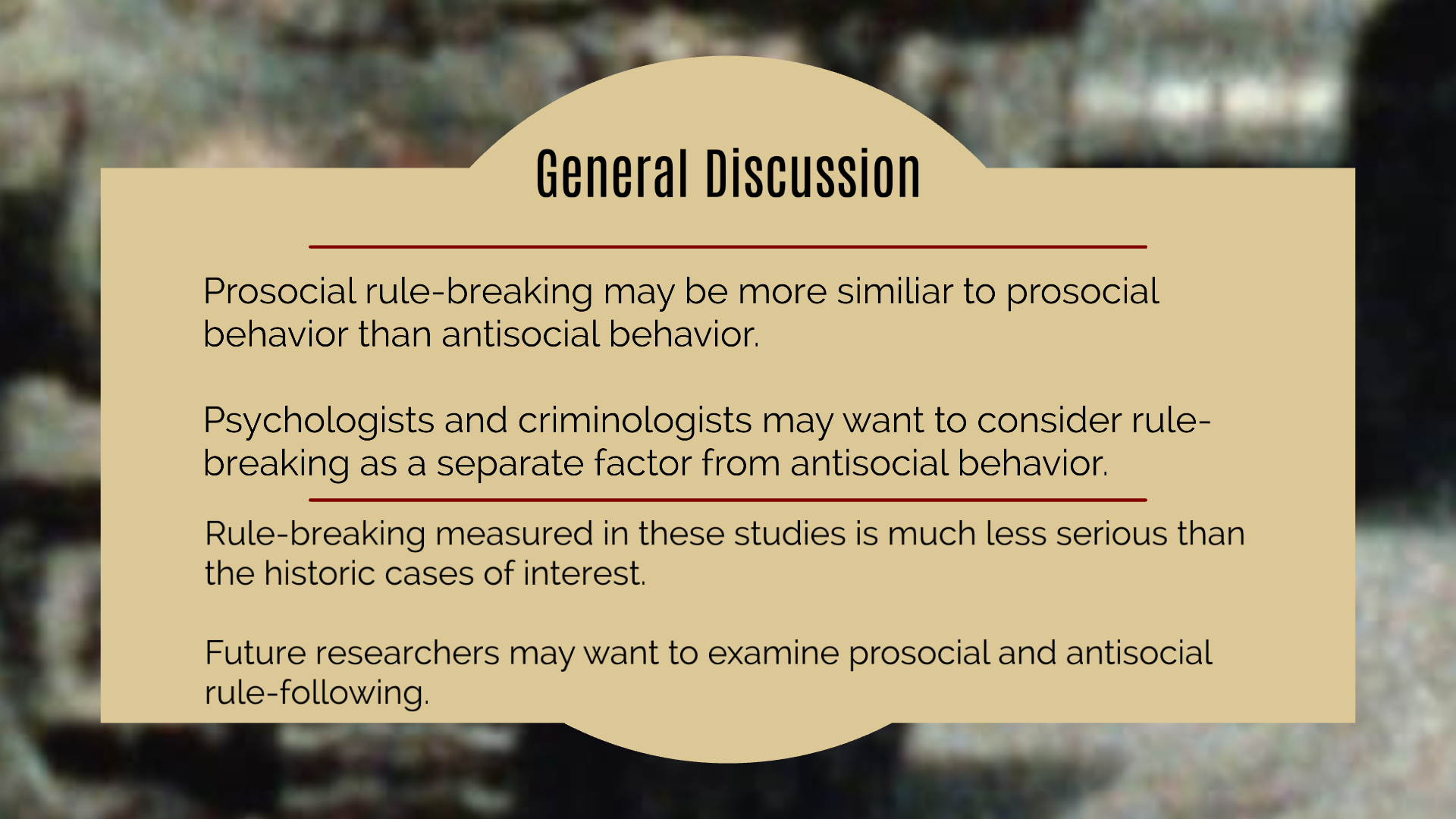 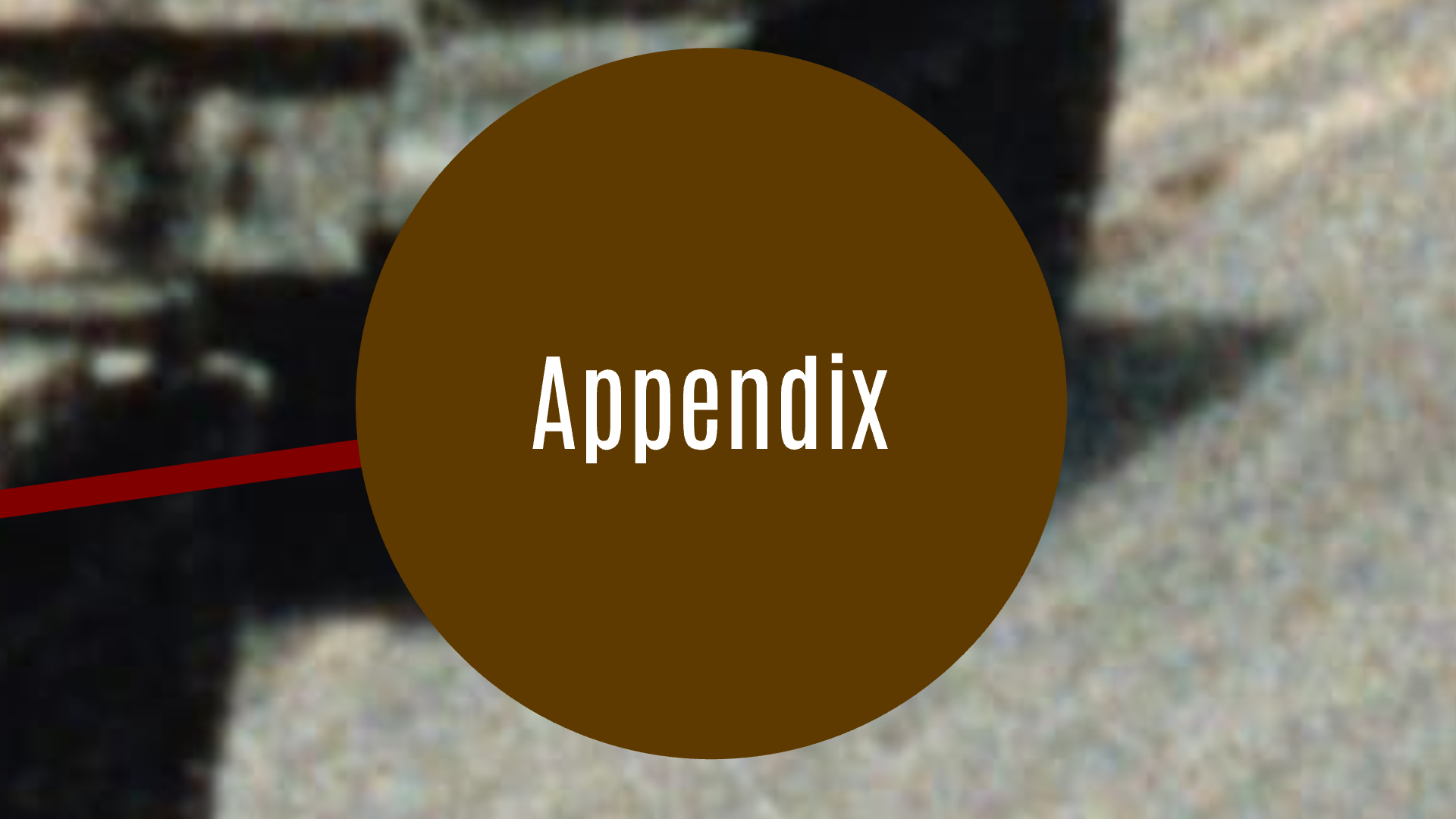 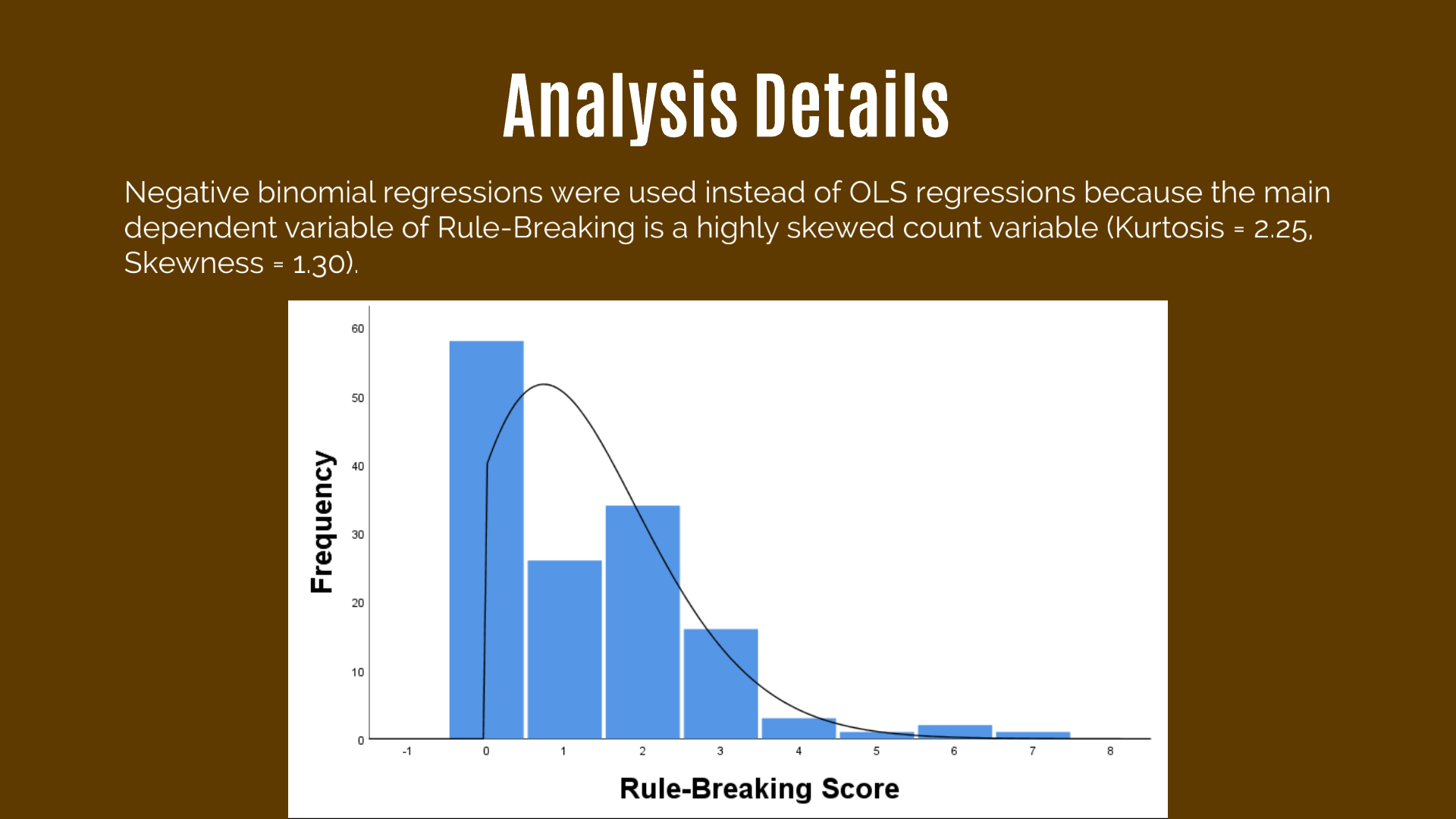 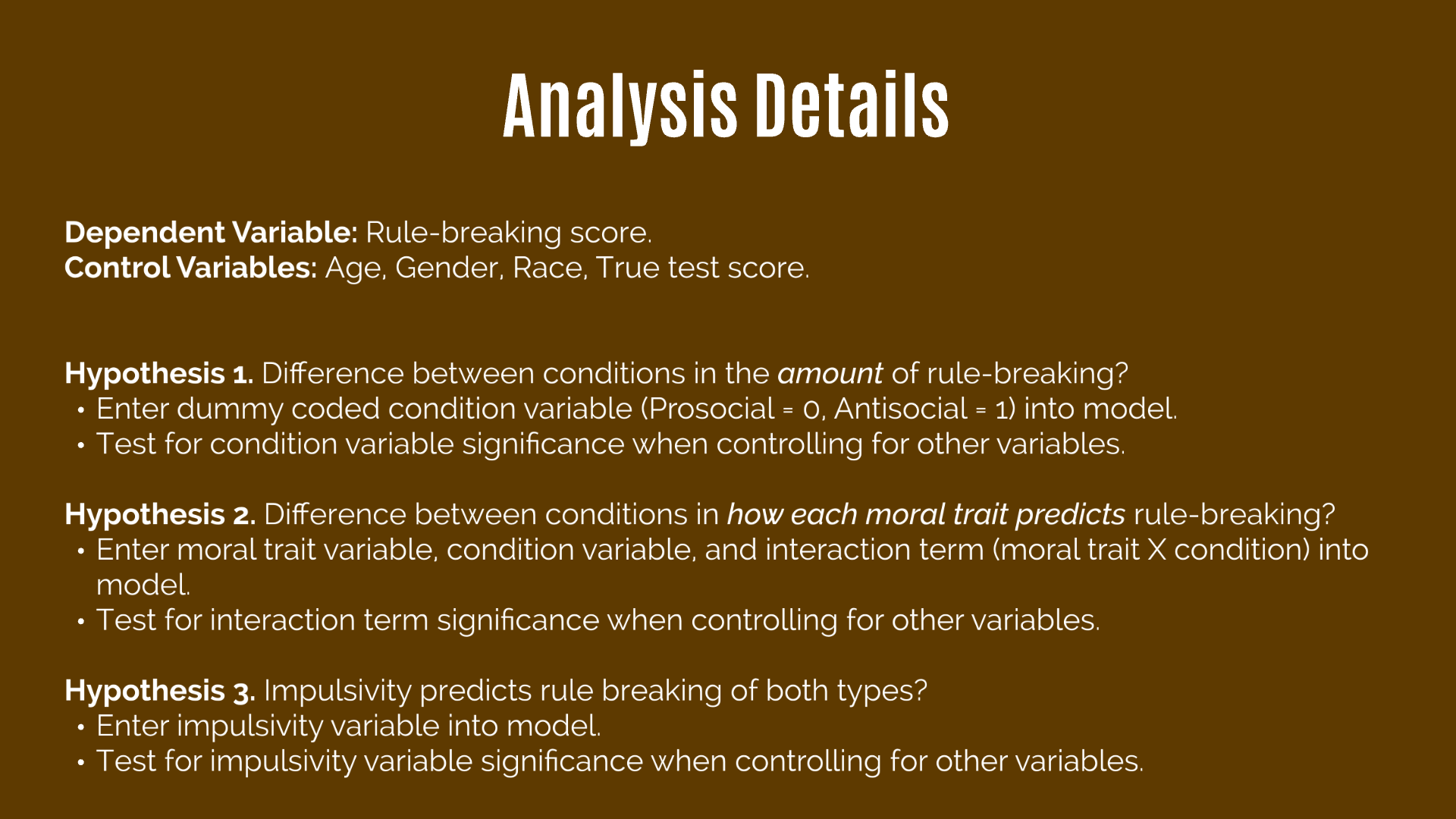 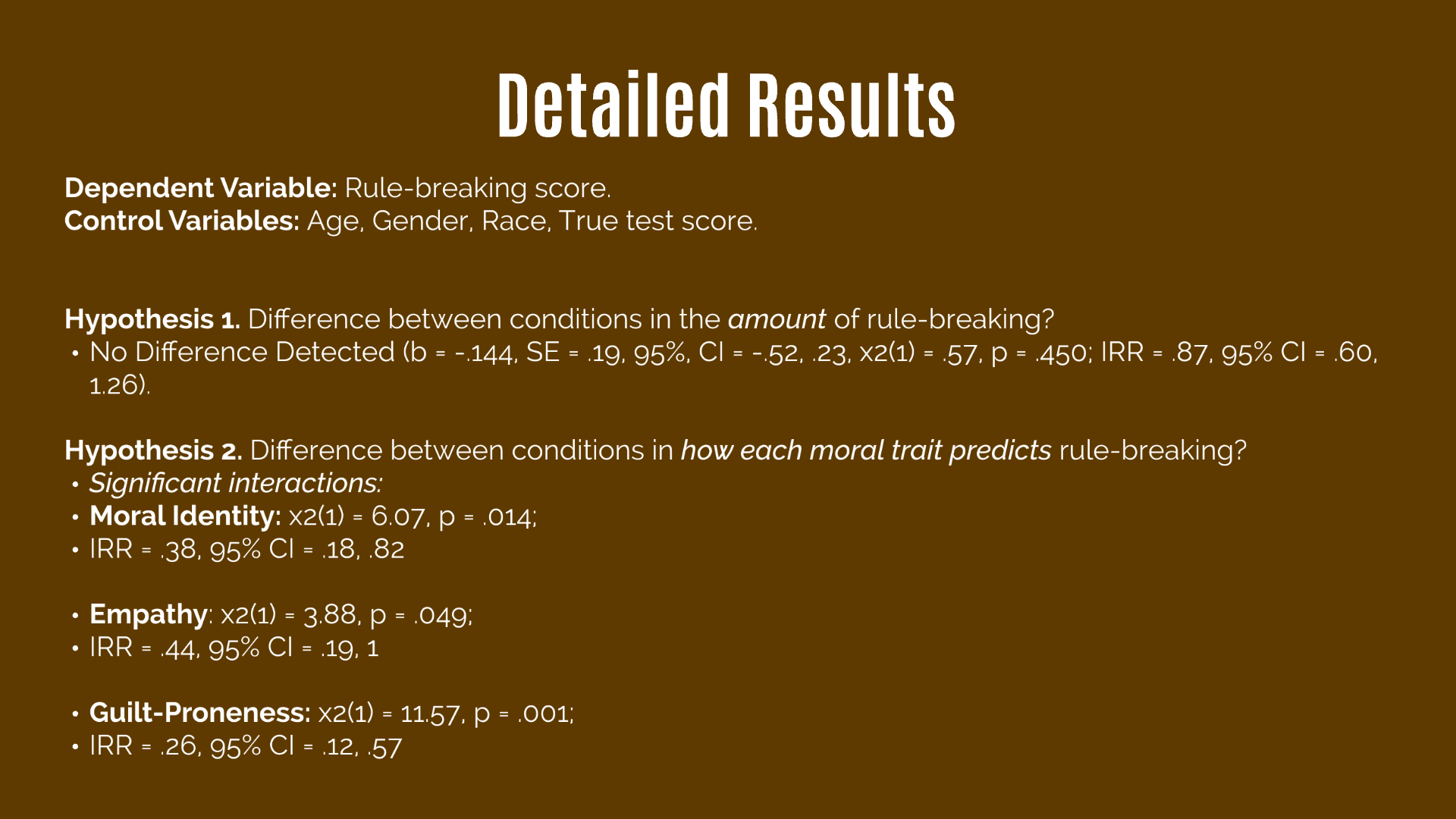 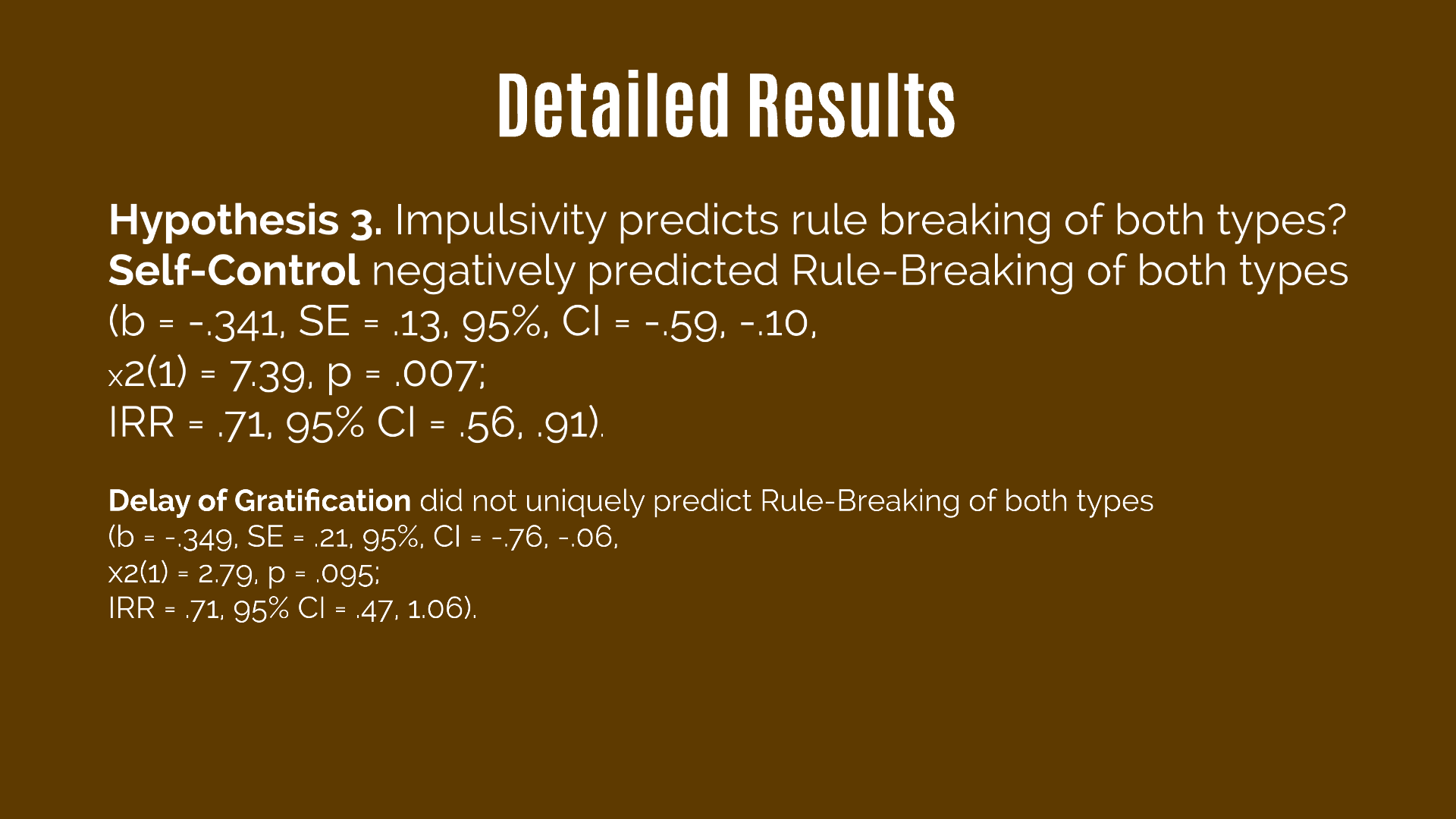